CR-Site:  An Infrastructure Siting Tool for Crisis Response
Ehren Hill
Advisor: Frank Hardisty
Agenda for tonight’s presentation
Background
Development Process
Use Case
Future Work
Outreach
Conclusions
Questions
Background
My background
What is CR-Site?
Why was this topic selected?
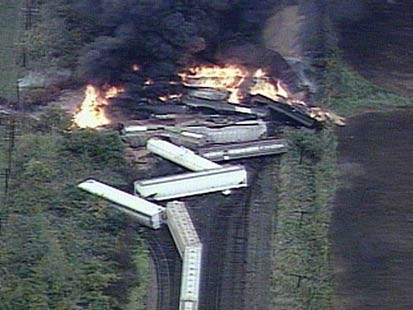 Image courtesy of Cleveland Plain Dealer
Background:How CR-Site Works
Designed in ModelBuilder and Python
Run through the ArcGIS environment
CR-Site uses multiple user parameters, most are optional
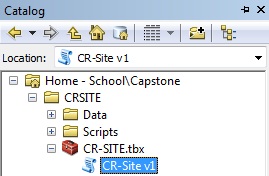 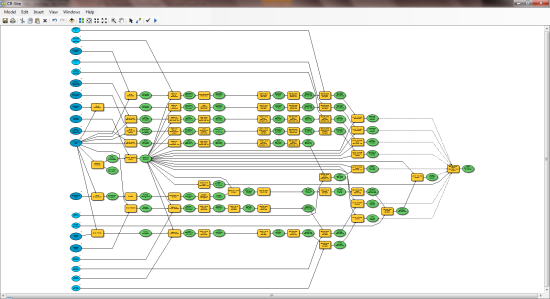 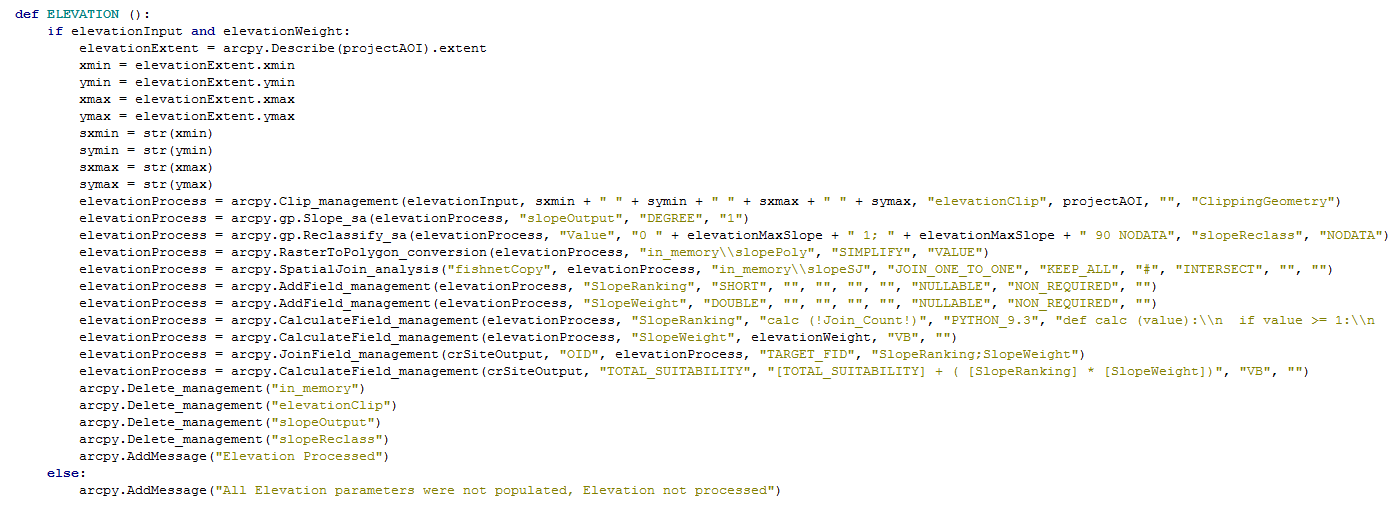 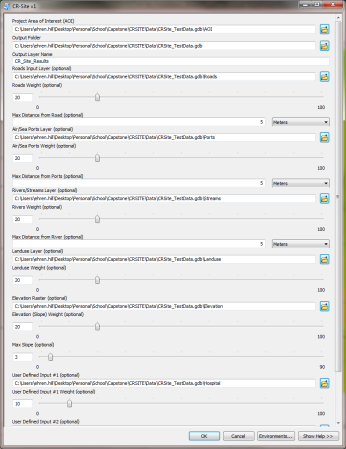 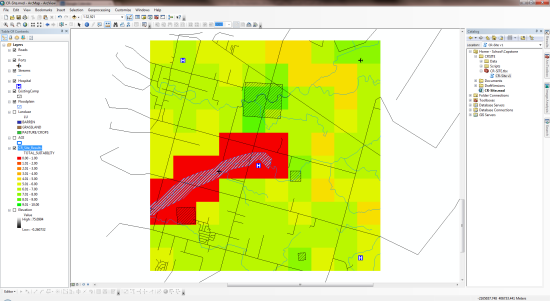 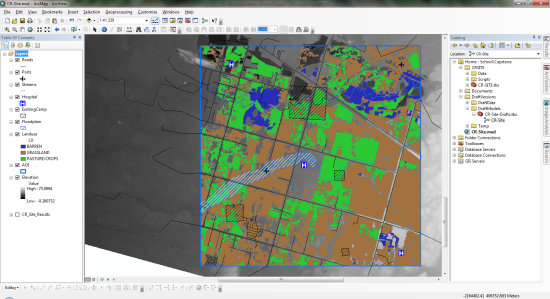 Development Process:ModelBuilder
Development Process:Python
Development Process:Criteria & Rankings
Development Process:Creating a Geoprocessing Tool
Use Case:Data
CR-Site will be delivered with usable data
Data will be broken into regions
Default data can always be replaced
Use Case:Input Layers
[Speaker Notes: Input Layers
AOI is broken down into a grid of cells]
Use Case:Parameters
Use Case:Output
Use Case:Output
Use Case:Example Calculation
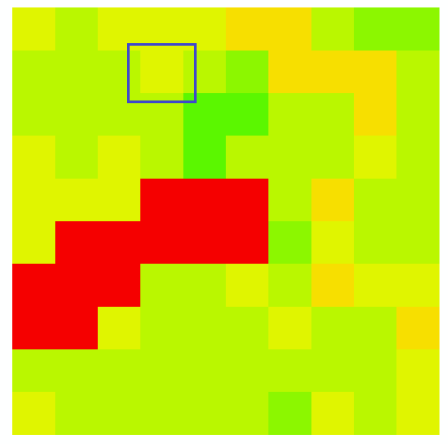 Live Demo
Use Case:Performance
Use case contained 100 output cells
Around 5 minutes for 10,000
Around 30 minutes for 62,500 Cells
50 Sq. KM area
Use of in_memory processing
Future Work
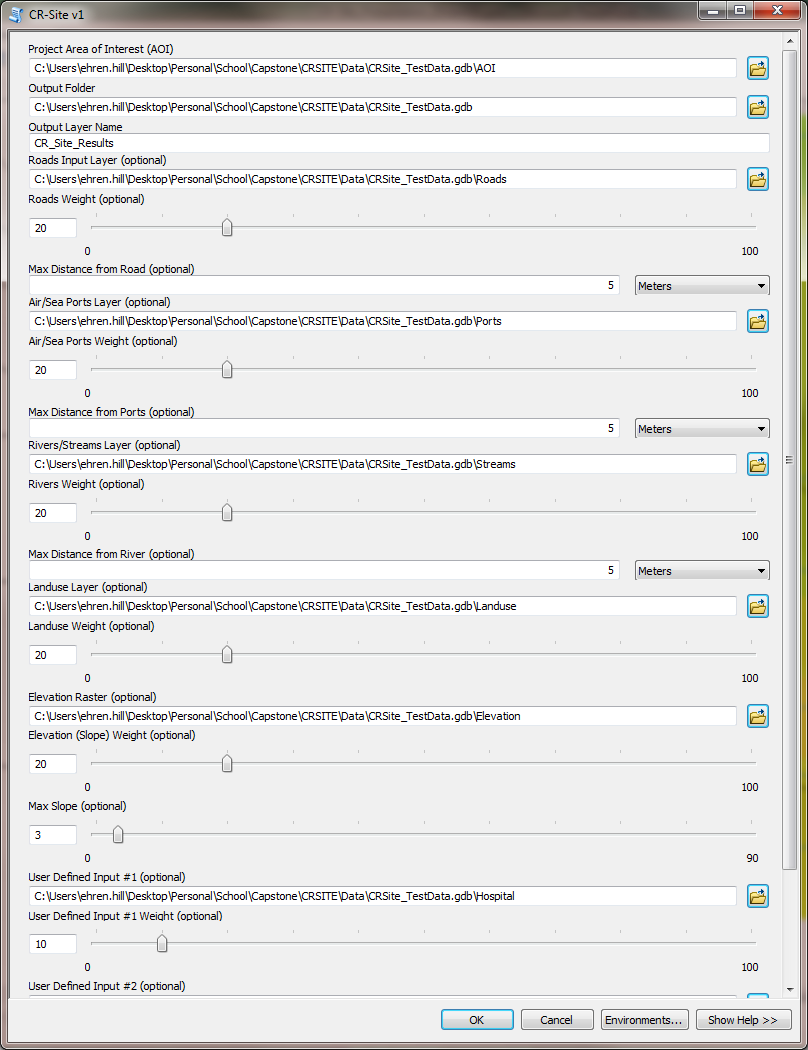 Future Work:Enhancements
Primarily based on feedback from ISCRAM conference
Change to web based tool
Compare to previous crisis response efforts
Create a CR-Site Basic and CR-Site Advanced
New enhancement options in ArcGIS 10.1
Outreach
ISCRAM 2012 in Vancouver, British Columbia
Poster Session
Live Demo Session
CR-Site will be released as open source project on Google Code
Conclusion
Still a prototype tool
Available for users of all levels
Feedback from conference
Continued development
Freely available

Thanks to Dr. Frank Hardisty
Questions?